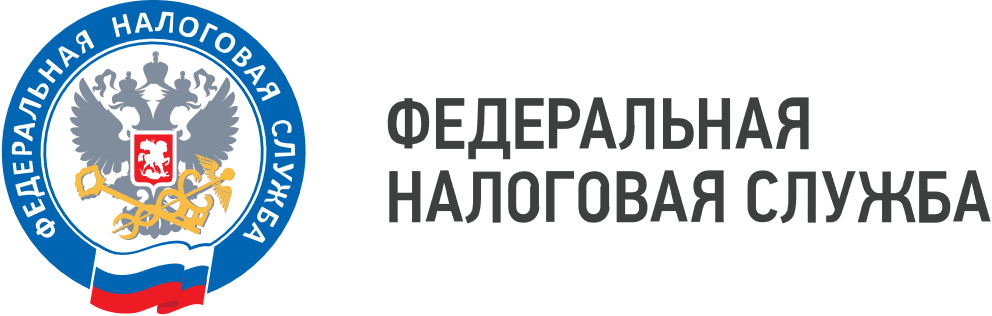 WWW.NALOG.GOV.RU
Как представить отчётность через ЛК ИП: пошаговая инструкция
Подходит срок представления уведомления об исчисленных суммах налогов и деклараций (расчётов). Поэтому УФНС России по Приморскому краю напоминает индивидуальным предпринимателям о возможности представления налоговой отчётности через сервис ФНС России «Личный кабинет индивидуального предпринимателя».
     В первую очередь налогоплательщику следует сформировать отчётность при помощи программы «Налогоплательщик ЮЛ», скачать которую можно на официальном сайте ФНС России в разделе «Программные средства». Затем индивидуальный предприниматель переходит в ЛК ИП, а именно в раздел «Налоговая и бухгалтерская отчётность», и нажимает кнопку «Отправить документ». После этого налогоплательщик загружает сформированный ранее файл в формате .XML, подписывает документ квалифицированной электронной подписью и нажимает «Отправить».
     Сформированная отчётность будет направлена в налоговый орган по месту учёта индивидуального предпринимателя. А налогоплательщик сможет отследить статус камеральной налоговой проверки по направленным декларациям (либо извещение о получении документов от налоговых органов) в разделе «События».
     Управление напоминает о том, что через ЛК ИП можно направить 20 форм отчётности, среди которых налоговые декларации по УСН, ЕСХН, НДФЛ (3-НДФЛ), а также единая (упрощённая) налоговая декларация и персонифицированные сведения о физических лицах. Полный перечень указан в приказе ФНС России от 22.01.2024 №ЕД-7-26/43@.
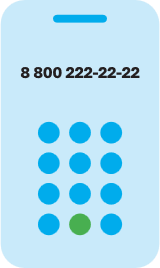 8 (800) 222-22-22
Бесплатный многоканальный телефон контакт-центра ФНС России